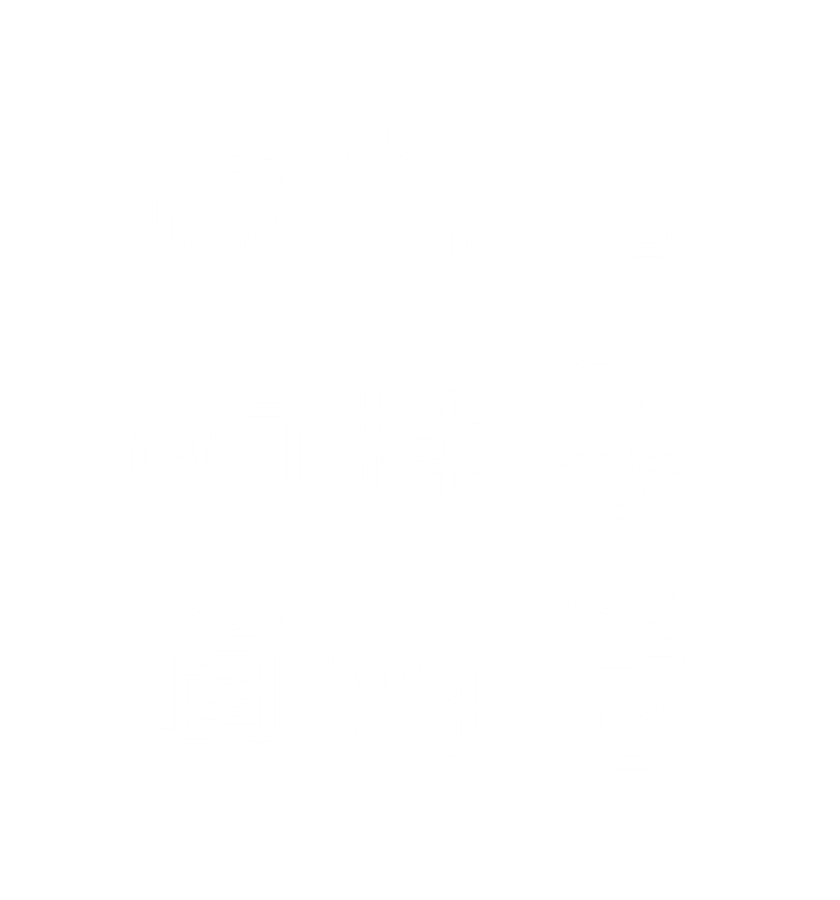 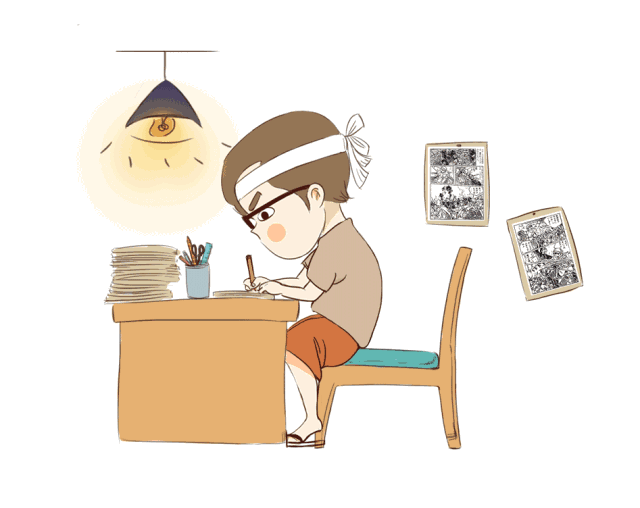 优品PPT
https://www.ypppt.com/
一次跟学生的对话
老师，我成绩不好
感觉考不上高中
我不知道还要不要继续努力
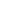 如果Ta是你的朋友
你会如何回应Ta呢？
思
考
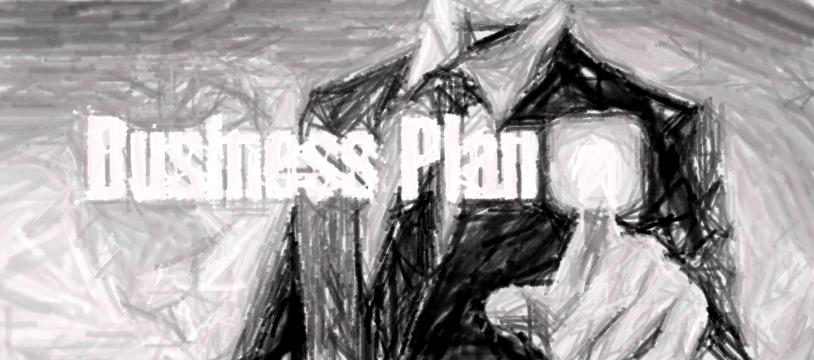 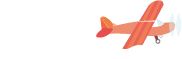 我的回应
成绩不好，
还可以提高吗？
01
三个
问题
感觉上不了高中，
你愿意接受挑战吗？
02
你觉得努力只是为了达到目标？
03
1.你认为成绩是可以提高的吗？
可以
不可以
2.感觉考不上高中，你愿意去尝试有挑战性的事吗？
愿意
不愿意
3.你觉得努力只是为了达到目标？
是
不是
固定型思维
成长型思维
能力是可以改变的
敢于接受挑战
重视努力的过程
能力是无法改变的
不敢接受挑战
忽视努力的过程
固定型思维 VS 成长型思维
了解了两种不同的思维模式以后，你认为自己是属于哪一种思维模式呢？
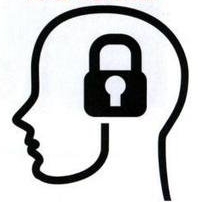 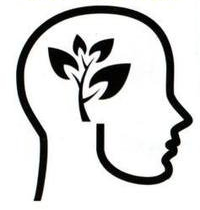 大家的思维模式正处在形成和发展的过程中。在日常生活和学习中，这两种思维交替出现，有时候成长型思维占主导，有时候固定型思维占主导。当我们面对挑战的时候，要警惕不要掉入固定型思维的陷阱
[Speaker Notes: https://www.ypppt.com/]
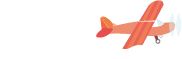 固定型思维的陷阱
1
3
“太难了”
畏惧挑战
“我不行”
努力没用
2
4
回忆与觉察
考试成绩不理想的时候
看到别人进步的时候
你有掉入过固定型思维陷阱当中吗？
觉察
上课听不懂老师讲的内容
当听到他人批评的时候
努力过后，成绩依然没有进步的时候
换个说法，换个思维
固定型
思维
成长型
思维
勇敢承认目前的现状
同时提出积极的应对方式
转换思维
我可能暂时做不好，但没关系，慢慢往这个方向努力，我就会越来越擅长啦。
01
01
我不擅长这个，我不行
在数学这门学科上，可能我暂时还没有找到适合我的方法
02
02
数学太难了，我就不是学
数学的料
我忽略了什么吗？只要把我漏掉的，忽略的找出来，肯定能搞明白。
03
03
我就是不懂，根本理解不了
成长型思维的魔力—— 暂且的力量
我（暂且）不会做这件事；
我（暂且）解决不了；
这（暂且）完成不了；
我（暂且）.......
Not yet
（尚未达到）
我不是达不到
只是尚未达到
请回想一个你最近的困惑（如果有的话）
1.觉察一下，是哪种固定型思维在影响你？
2.试着用成长型思维的角度解答。
请回答——砌砖工人
有人曾问三个砌砖工人：“你们在做什么？”（如果是你，你会怎么回答？）
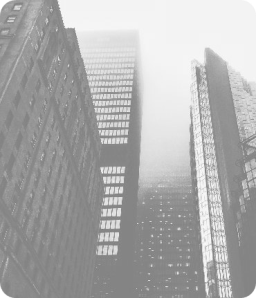 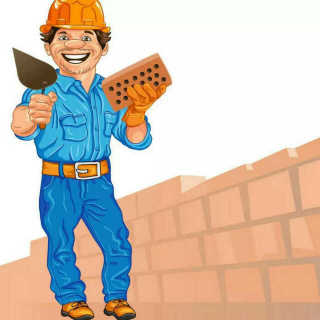 “我在砌砖”
“我正在盖一座大楼”
“我正在建造一个新的城市”
猜一猜，若干年以后，他们的结局一样吗？为什么？
十年以后,第一个工人还在砌墙,第二个工人成了建筑工地的管理者,第三个工人则成了这个城市的领导者。
明明都是做同样的事情，你赋予它的意义和价值不一样，结果也就会不一样。
请回答——亲爱的同学
在座的学生请回答：“你们在做什么？”
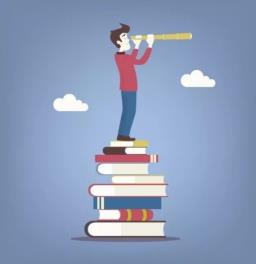 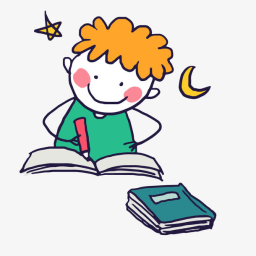 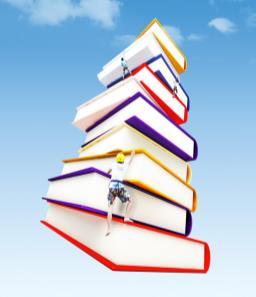 “学习知识”
“为了考上高中”
“为未来人生铺路”
人生的路不会白走，每一步都算数
课堂寄语
希望大家能为当下的生活赋予价值，学会转换成长型思维看待现状，问题只是暂时的，我们可以通过努力去改变，成功不是达成成就的那一刻，努力的过程和姿态同样也是成功的表现！
谢谢の观看
更多精品PPT资源尽在—优品PPT！
www.ypppt.com
PPT模板下载：www.ypppt.com/moban/         节日PPT模板：www.ypppt.com/jieri/
PPT背景图片：www.ypppt.com/beijing/          PPT图表下载：www.ypppt.com/tubiao/
PPT素材下载： www.ypppt.com/sucai/            PPT教程下载：www.ypppt.com/jiaocheng/
字体下载：www.ypppt.com/ziti/                       绘本故事PPT：www.ypppt.com/gushi/
PPT课件：www.ypppt.com/kejian/
[Speaker Notes: 模板来自于 优品PPT https://www.ypppt.com/]